WHAT HAVE THEY DONE TO THE RAIN? THE SEARCHERS (1964)
Just a little rain falling all aroundThe grass lifts its head to the heavenly soundJust a little rain, just a little rainWhat have they done to the rain?
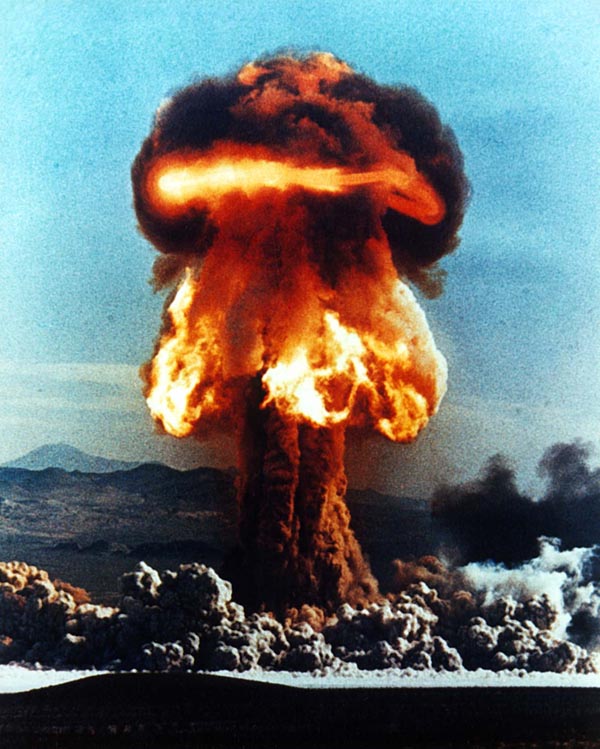 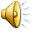 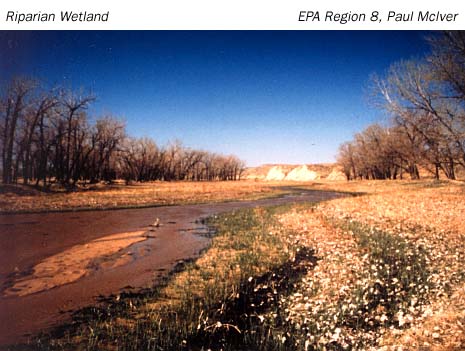 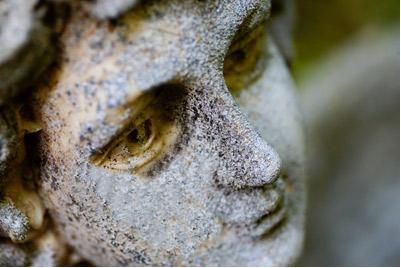 Just a little boy standing in the rainThe gentle rain that falls for yearsAnd the grass is gone, the boy disappearsAnd rain keeps falling like helpless tearsAnd what have they done to the rain?
Just a little breeze out of the skyThe leaves nod their head as the breeze blows byJust a little breeze with some smoke in its eyeWhat have they done to 
the rain?
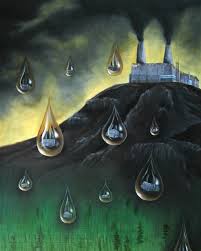 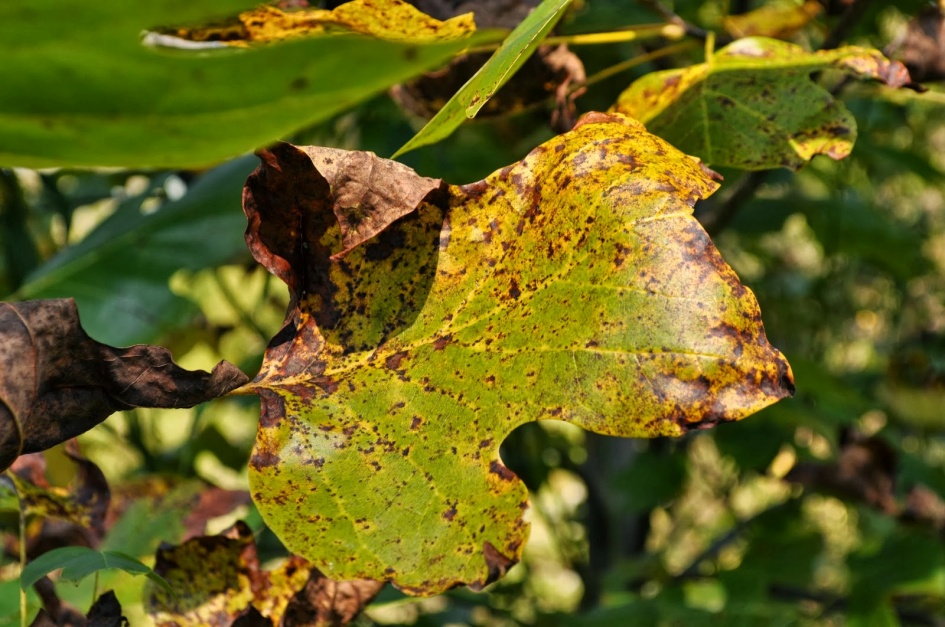 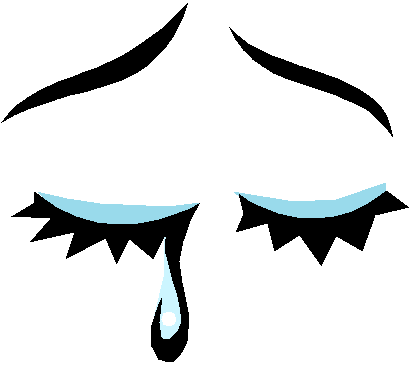 Just a little boy standing in the rainThe gentle rain that falls for yearsAnd the grass is gone, the boy disappearsAnd rain keeps falling like helpless tearsAnd what have they done to the rain?What have they done to the rain?
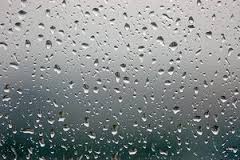